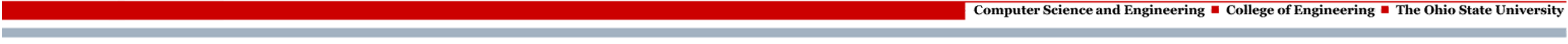 SmashBlasters
Chau Vo, David Huynh, Lowell Bateman, William Kentris
Department of Computer Science and Engineering
The Ohio State University
New Game Script
New Game Script Variables in Unity
Modeling
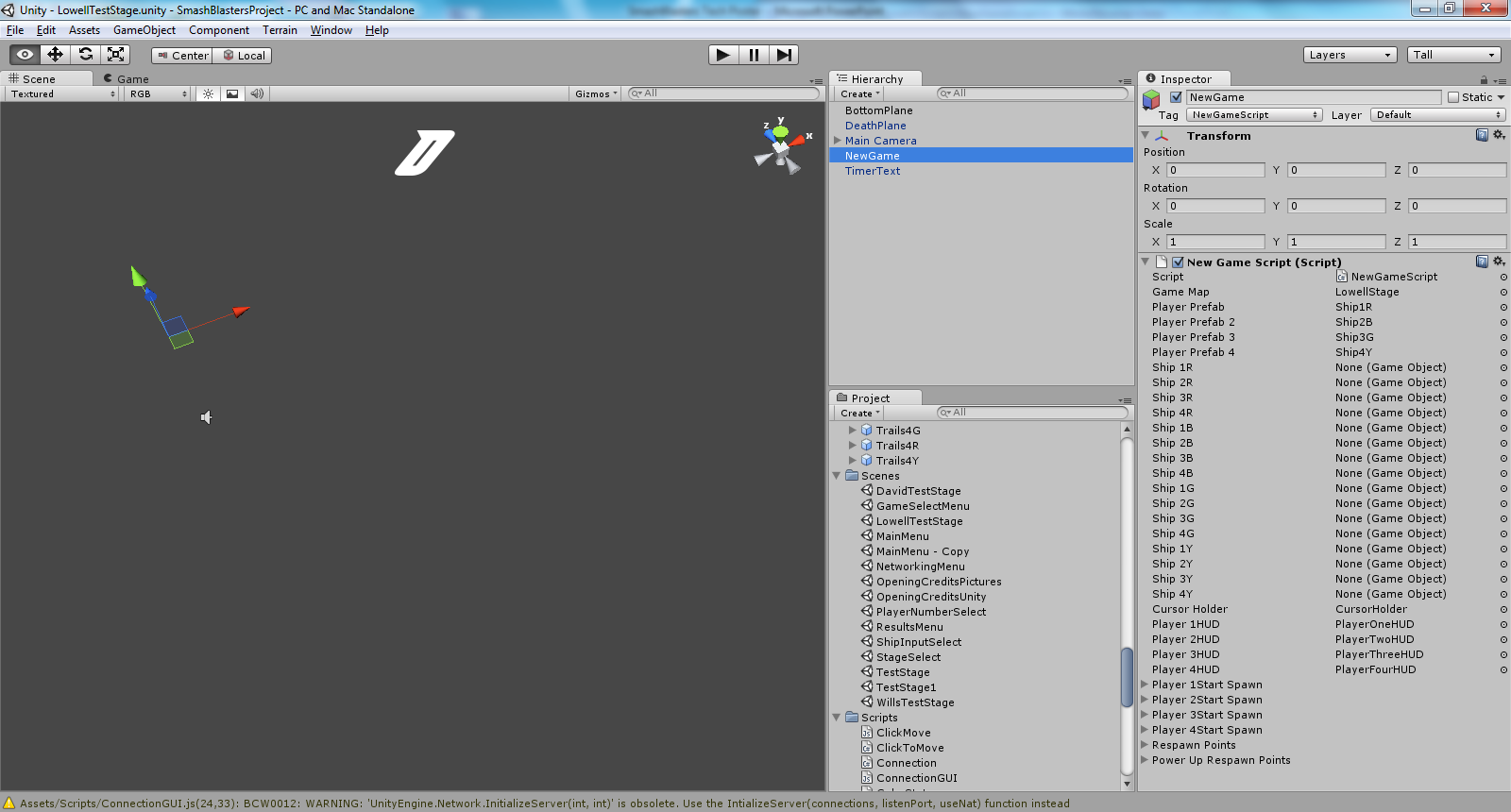 The New Game Script is the script file that keeps track of all of our relevant variables used during actual gameplay for SmashBlasters. These values range from the ship model being instantiated, what controller to use for each player, among other variables. 
Ship Instantiation
Initially, players were going to be able to select both color and the ship model when selecting their player; however, it proved problematic to apply the textures dynamically to each ship type, so instead, each player gets one color (Player 1 is Red, Player 2 is Blue, Player 3 is Green, Player 4 is Yellow), and then the player may select which ship model they intend to use. The appropriate ship model, along with the player’s predetermined color, is instantiated accordingly. 

Cursor Placement
One player is allowed to use the mouse and keyboard for game input in lieu of a PS3 joystick controller. For the player that selects the mouse and keyboard option, the player’s cursor shows up on the map with respect to the mouse to indicate the direction the player’s ship will face, the direction the projectiles fired will go, as well as the direction they will go when the boost or acceleration is activated. 
Player HUDs
This is the interface used to keep track of all relevant information for a player during the game match. It displays the player’s health, how many points they have accrued during the match, as well as any power up they might have.

Player Starting Locations
A set of locations for each map that has been set already, and these locations are the ones that will be used to spawn pseudo-random locations for the players as they are regenerated over the duration of the game match.

Power Up Respawn Locations
A set of locations for each map has been set already, and these locations are the ones that will be used to generate pseudo-random locations for the power ups as they are instantiated over the duration of the game match.
There are a total of four different ships that have been modeled and incorporated into our game. Our team developed these models with the Cindema4D software. The maps used for our game were also developed using this software. The four ships and their original meshes are displayed below.
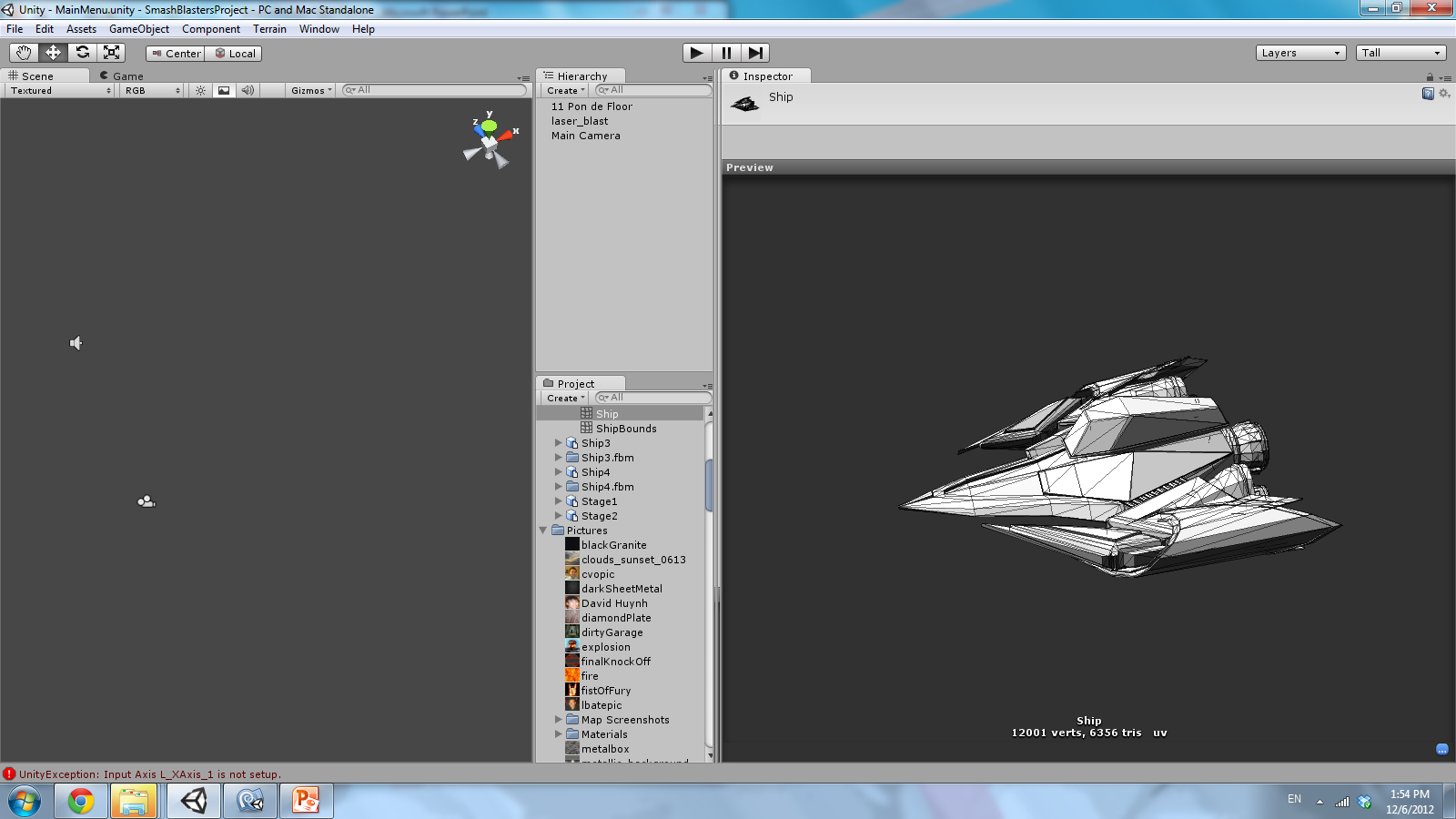 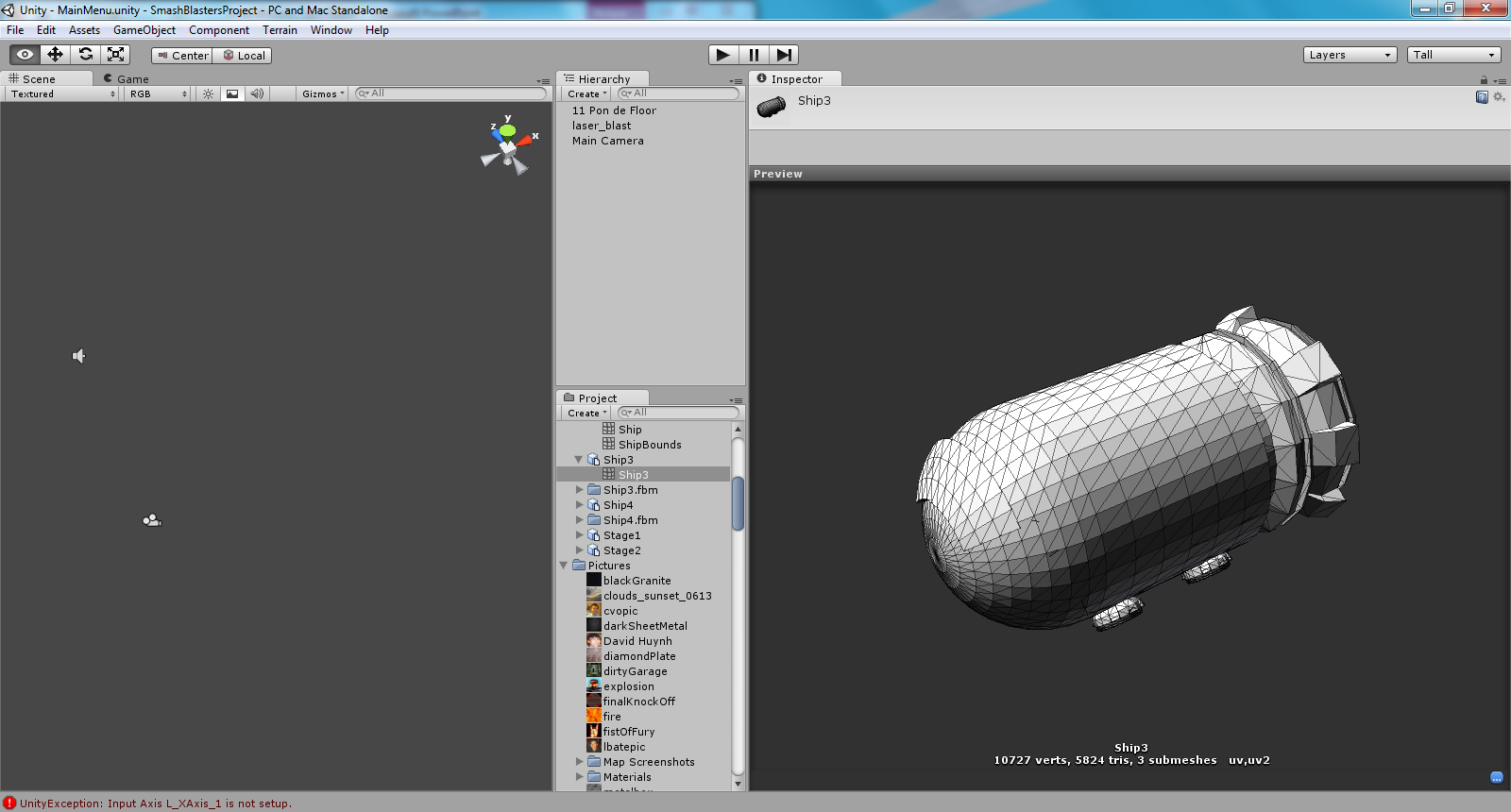 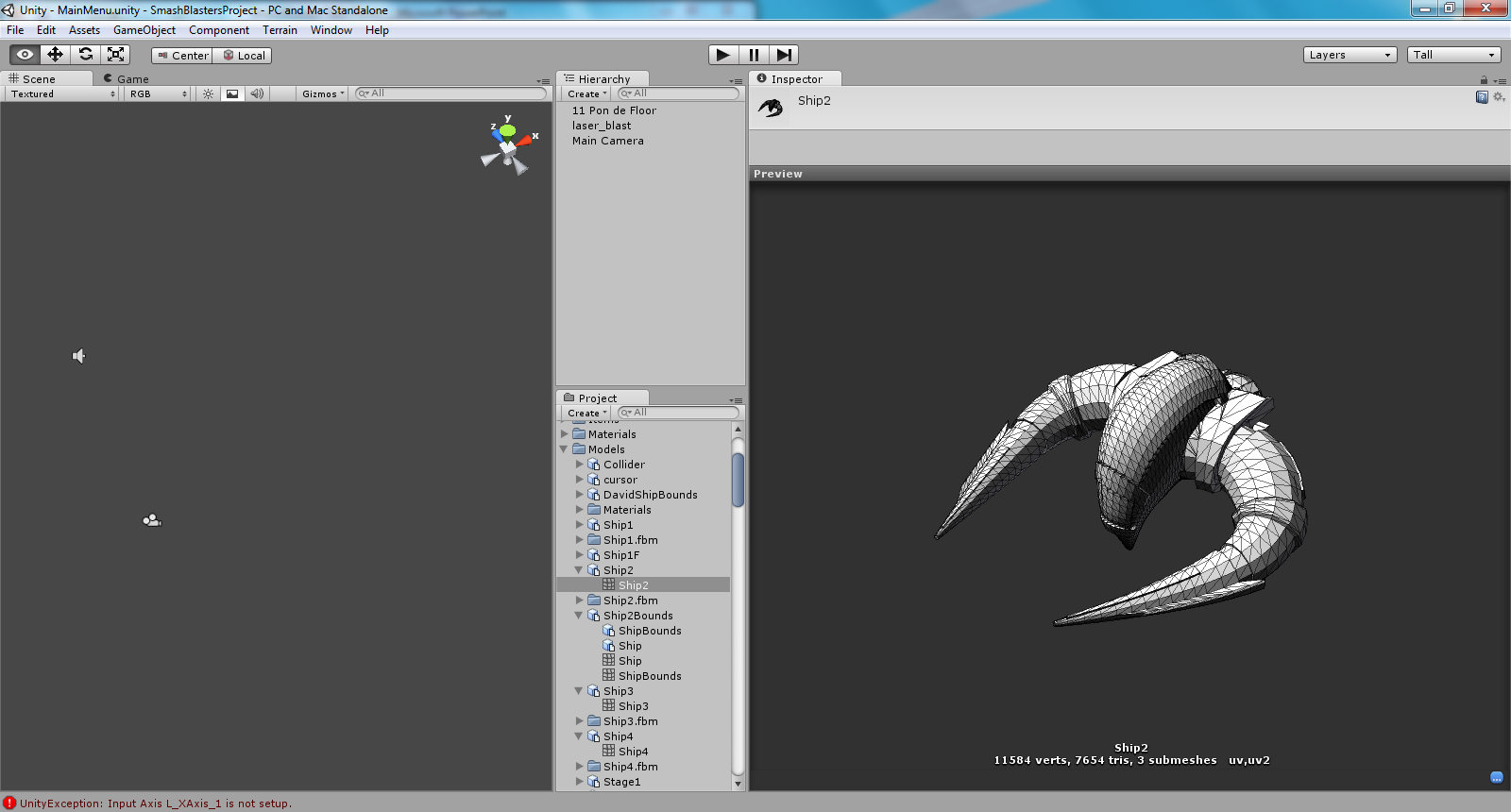 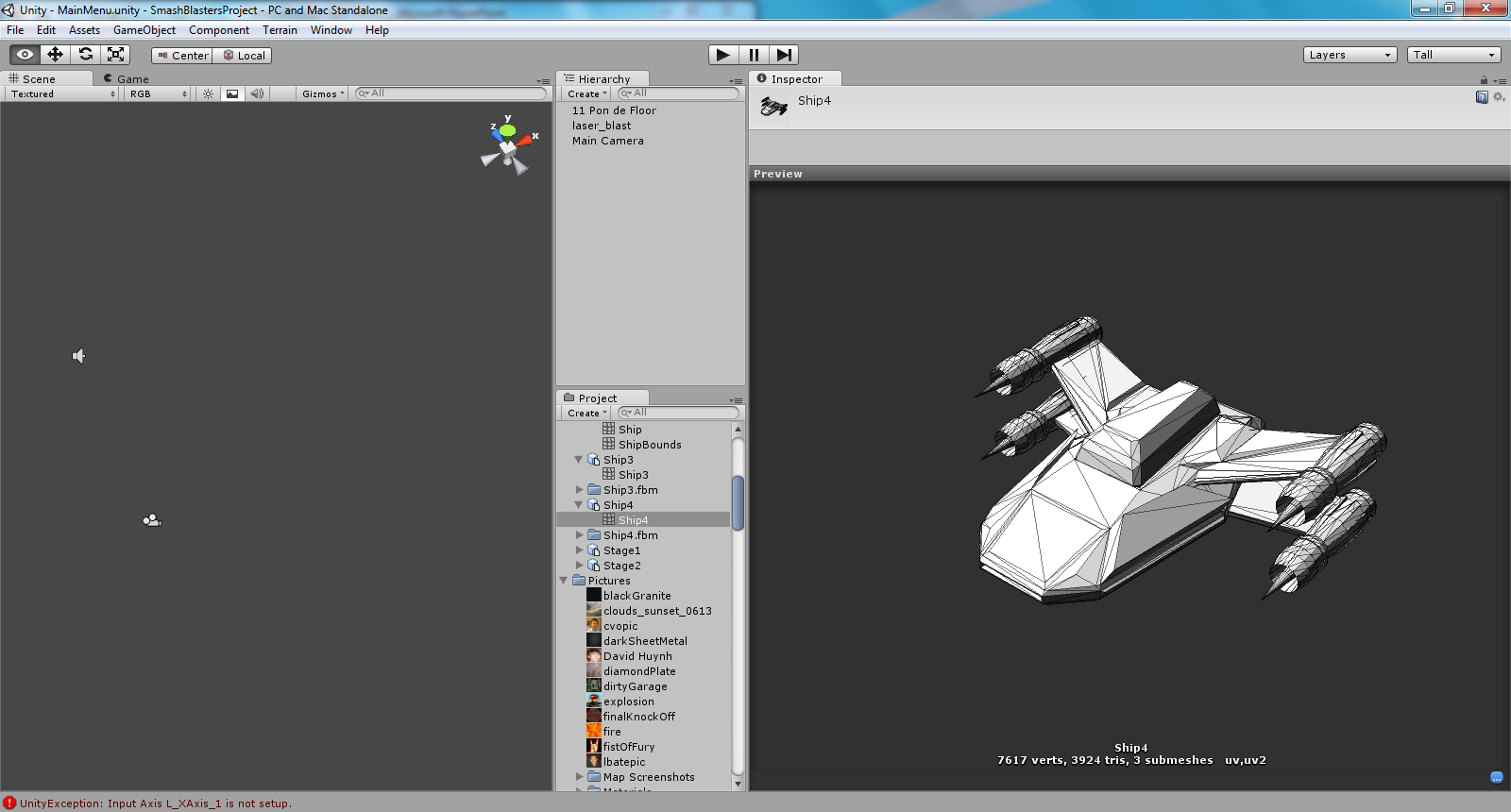 Physics
One of the largest components to our game, and indeed one of the most essential, is the use of physics. The premise of the game is to knock opponents off of the stage, in addition to shooting them, which all relies on physics. 

Mass
This value is used to determine  a ship’s strength of collision when crashing into other ships. It determines the power of the boost, how slowly the ship accelerates, and the force associated with it at a given speed. The higher the mass of a ship, the more powerful it’s ramming power is, but the less able it is to accelerate quickly and turn.

Collisions
The collisions are done utilizing a hemispherical mesh so as to allow a uniform collision experience. Rather than having a mesh unique to each ship that adhered strongly to the actual design (as seen above), the hemisphere mesh has been utilized instead to prevent any sort of distorted reactions to a random corner or edge of a ship.
Multiplayer Game Implementation
For each player, there are two scripts that keep track of a player’s status, and also is responsible for listening to the player’s input device. 

Player Status Script
This script keeps track of all of the player’s information, such as current health, which power up they have (and which are in effect), max acceleration, mass, amongst other values. This script also keeps track of which player has last bumped a player to account for point allocation should they fall off afterwards. 

Controller Script
There are a total of 5 different controller scripts: one for the mouse, and then four joystick controllers should each player decide to use a joystick. During the assignation of how many players will be in the match, and if a player uses a mouse, the appropriate controllers are applied to each ship which then reads the inputs from the controllers and transform the ship’s orientation and location accordingly.
Implemented Mesh
Original Mesh
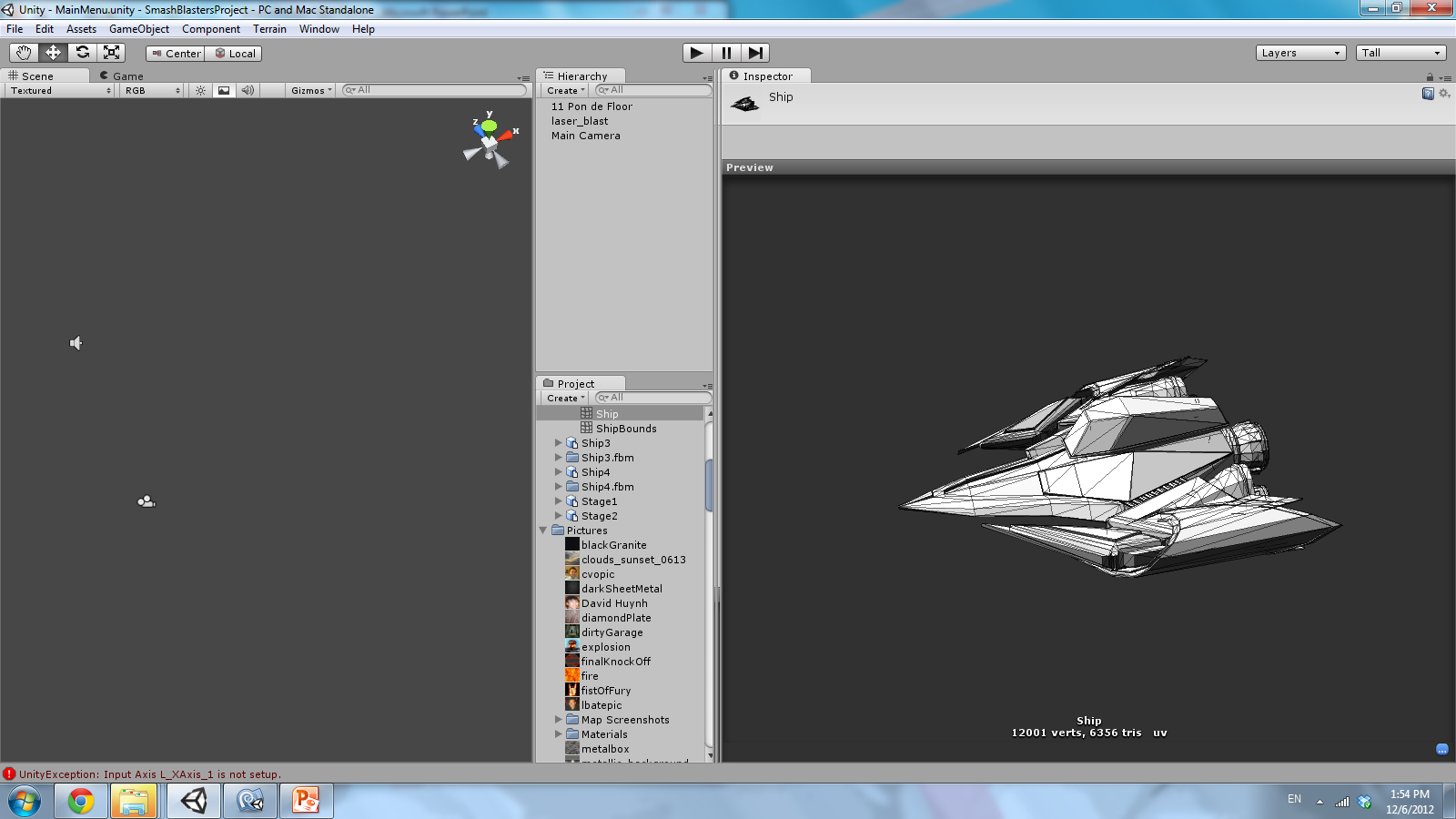 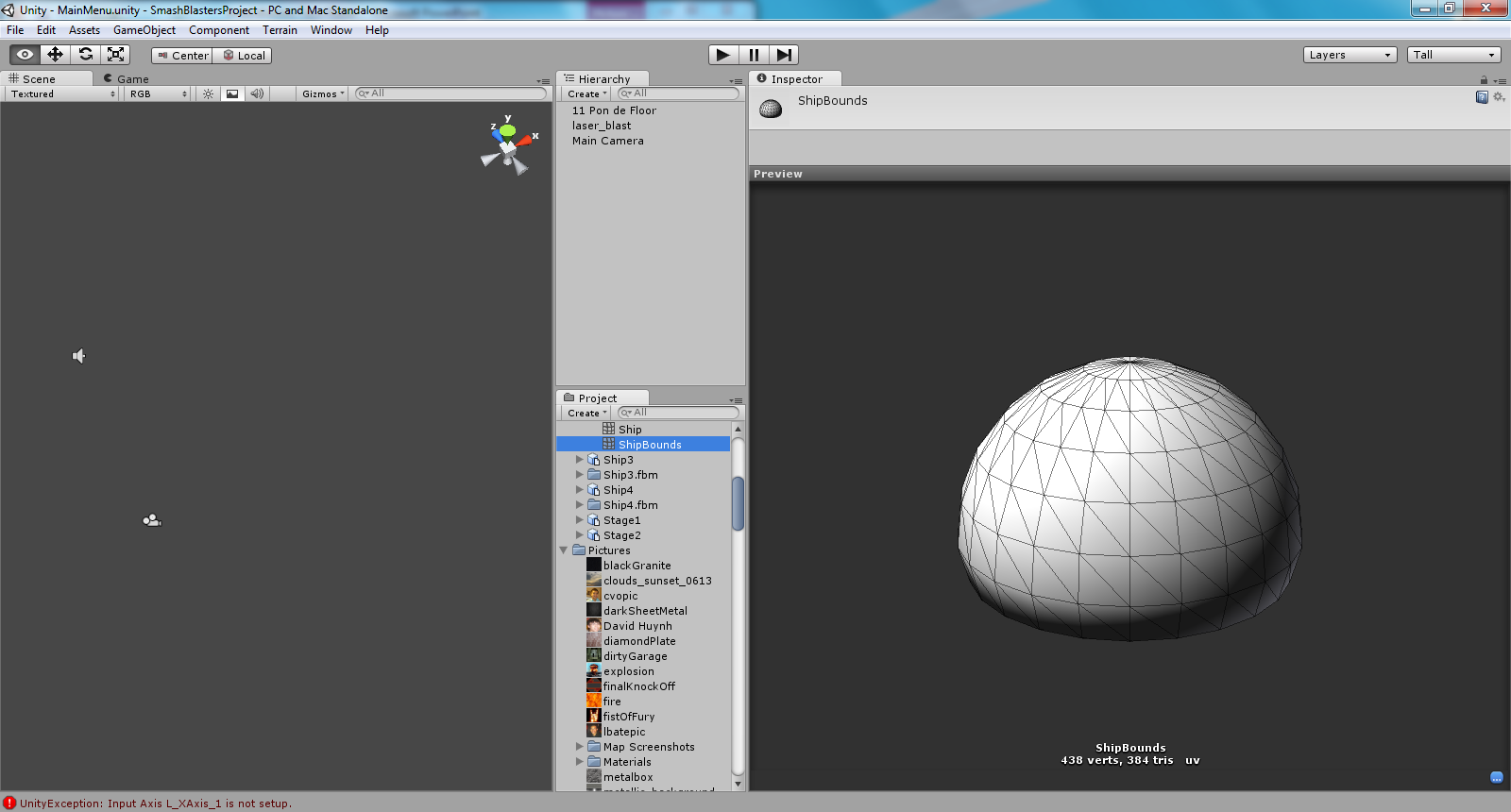